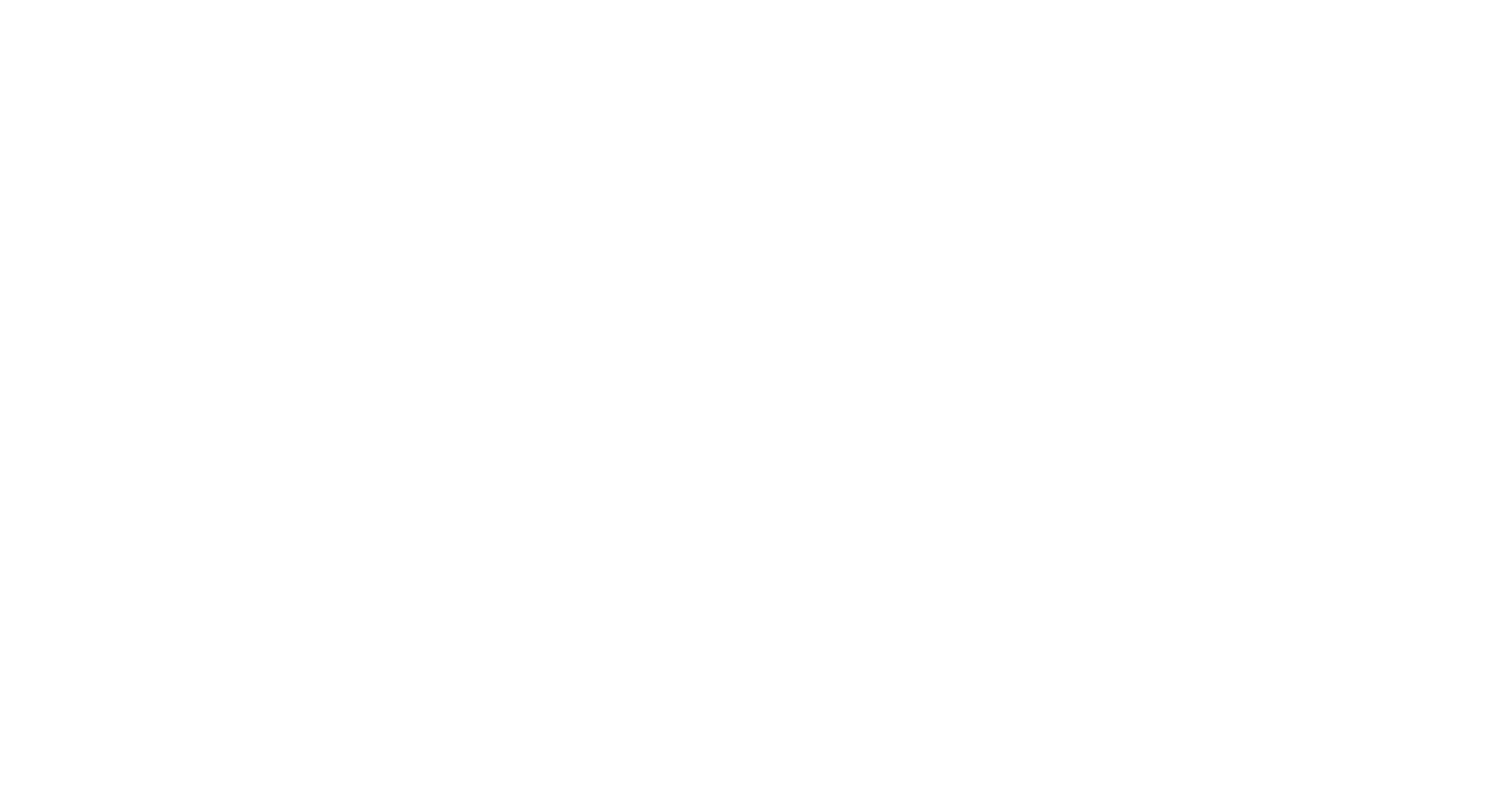 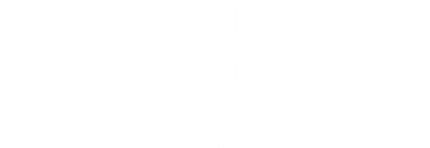 Project 
Educational Development for Sustainable and Eco-friendly Cork Composites in Aerospace Applications (ECOCORK)

Project No: 2020-1-TR01-KA203-092763 
Project is funded by: National Agency
Objective:
ECOCORK aims to develop educational tools for gaining environmental awareness in the manufacturing of cork composites as well as understanding the importance of eco-friendly natural composites in sustainability. 
Within this scope, partners will develop an educational scheme and project will be concentrated on individuals at the college level. The institutions will develop curricula, course materials, learning platforms, as well as organizing summer schools for the students. Moreover, staff skills will be enhanced in a particular and promising field by the interactions between the pacemaker partners. 
The industrial partner, ACC will contribute to the preparation of training programs on sustainability and carbon footprint of cork products since this company is a leader cork producer in the world. Within this scope of strategic partnership, there will be an established bridge from the homeland of cork (Portugal and Spain) to Eastern Europe, where vast amounts of investments have been paid for aerospace applications. 
Hence, there will be a chance to have a good educational
partnership in the development of sustainable cork composites for the aerospace industry.
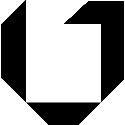 ECOCORK
Coordonator:
ESKISEHIR OSMANGAZI UNIVERSITESI – Turkey.
Partner Organisations:
UNIVERSIDADE DE AVEIRO – Portugal;
FUNDACIÓ PER A LA PROMOCIO DEL SECTOR SURER – Spain;
POLITECHNIKA WROCLAWSKA – Poland;
AMORIM CORK COMPOSITES SA – Portugal;
VILNIAUS GEDIMINO TECHNIKOS UNIVERSITETAS – Lithuania.
Project Duration
2020-09-01  -  2023-08-31
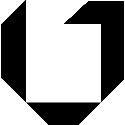 ECOCORK
Transnational Project Meetings:
TIMETABLE
2020-12 	Kick-Off Meeting
2021-03 	ECOCORK Meeting-1
2021-09 	ECOCORK Meeting-2
2022-03 	ECOCORK Meeting-3
2022-09 	ECOCORK Meeting-4
2023-03 	ECOCORK Meeting-5
Intellectual Outputs:
2020-12-01 / 2021-12-01	Q1:  Educational Curriculum
2021-06-01 / 2023-07-01	Q2:  Educational Materials
2021-12-01 / 2023-07-01	Q2:  E-learning Platform on Project Web Page
Multiplier Events:
Learning/Teaching/Training Activities:
Blended mobility of higher education students
2021-04 	C1
2021-10 	C2
2022-04 	C3
2022-10 	C4
2023-04 	C5
2021-01 	Conference: "4th International Conference on Technologies for the Wellbeing Sustainable Manufacturing Solutions"2022-01 	Conference: "5th International Conference on Technologies for the Wellbeing Sustainable Manufacturing Solutions“
2022-08 	Workshop: "Ecofriendly and Sustainable Aerospace Cork Composites ECOWORKSHOP"
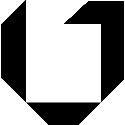 ECOCORK